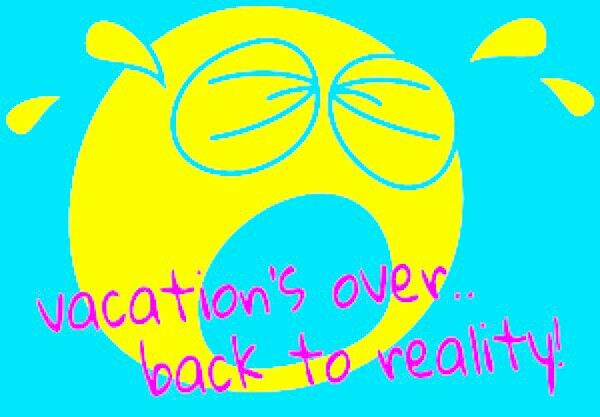 Learning Goals:
I will:
understand the properties of different types of galaxies.
understand how the universe came to be what we observe today.
understand how astronomers use astronomical objects (standard candles) 
as a distance ladder to estimate the size of the universe and to measure large 
distances in the universe.
understand how astronomers determine the age and size of the universe?.
4. Complex Knowledge:  demonstrations of learning that go aboveand above and beyond what was explicitly taught.3. Knowledge: meeting the learning goals and expectations.2. Foundational knowledge: simpler procedures, isolated details, vocabulary.1. Limited knowledge: know very little details but working toward a higher level.
Sorting Activity
Please make sure these end up back into their baggies!
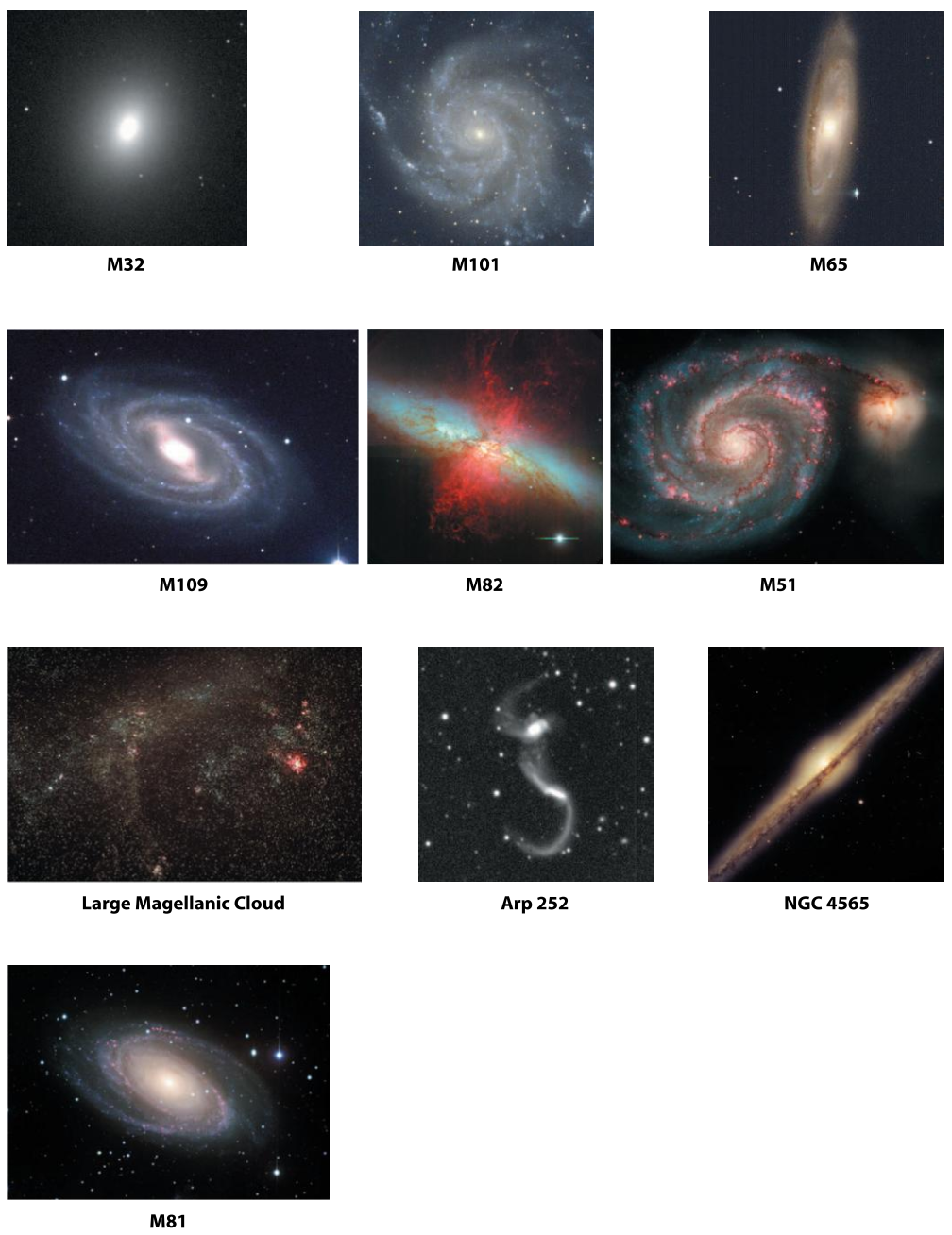 Create something similar in your journal
YOU decide what the classification schemes  are
You decide how many groups each one needs
Create something similar in your journal
YOU decide what the classification schemes  are
You decide how many groups each one needs
How would we classify vehicles?
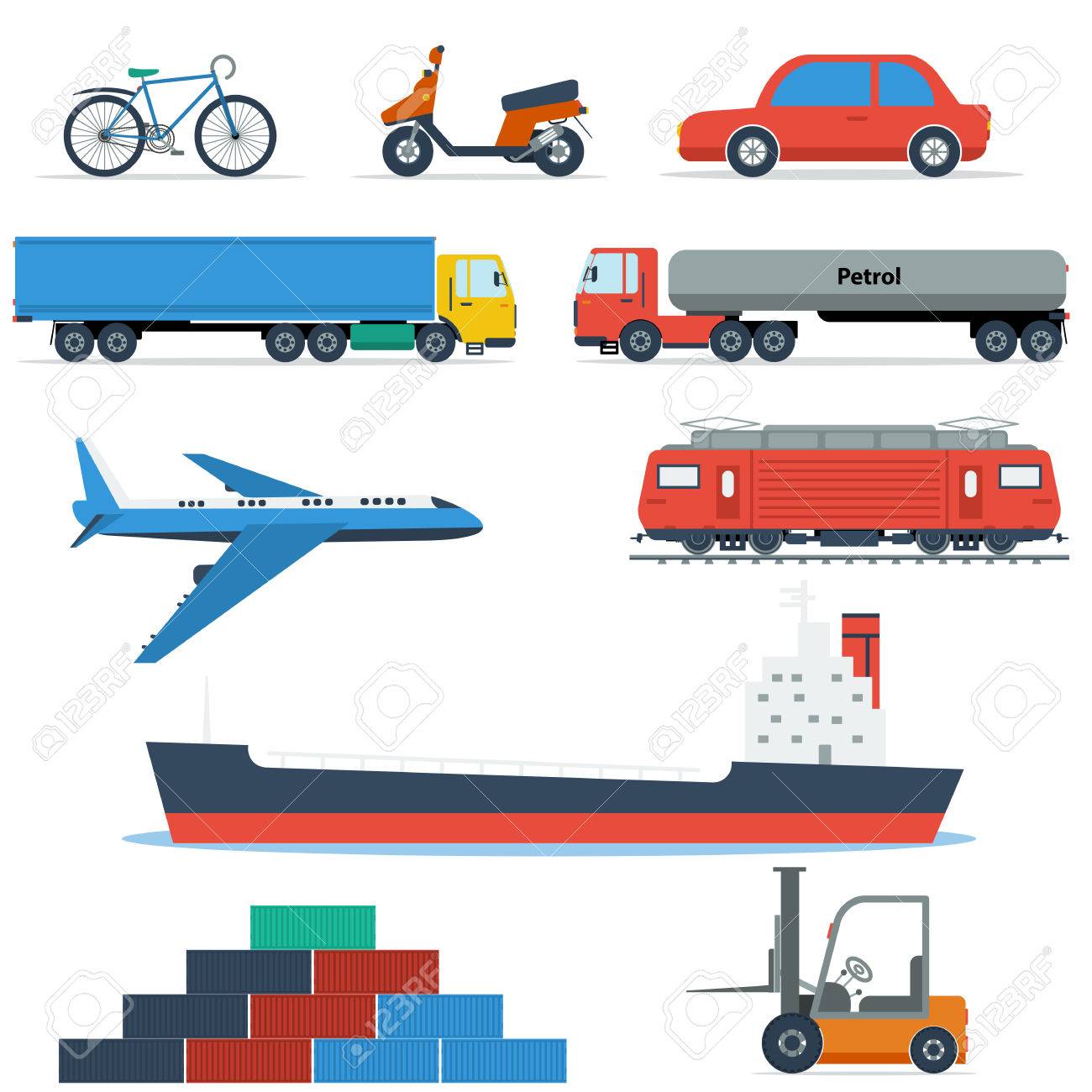 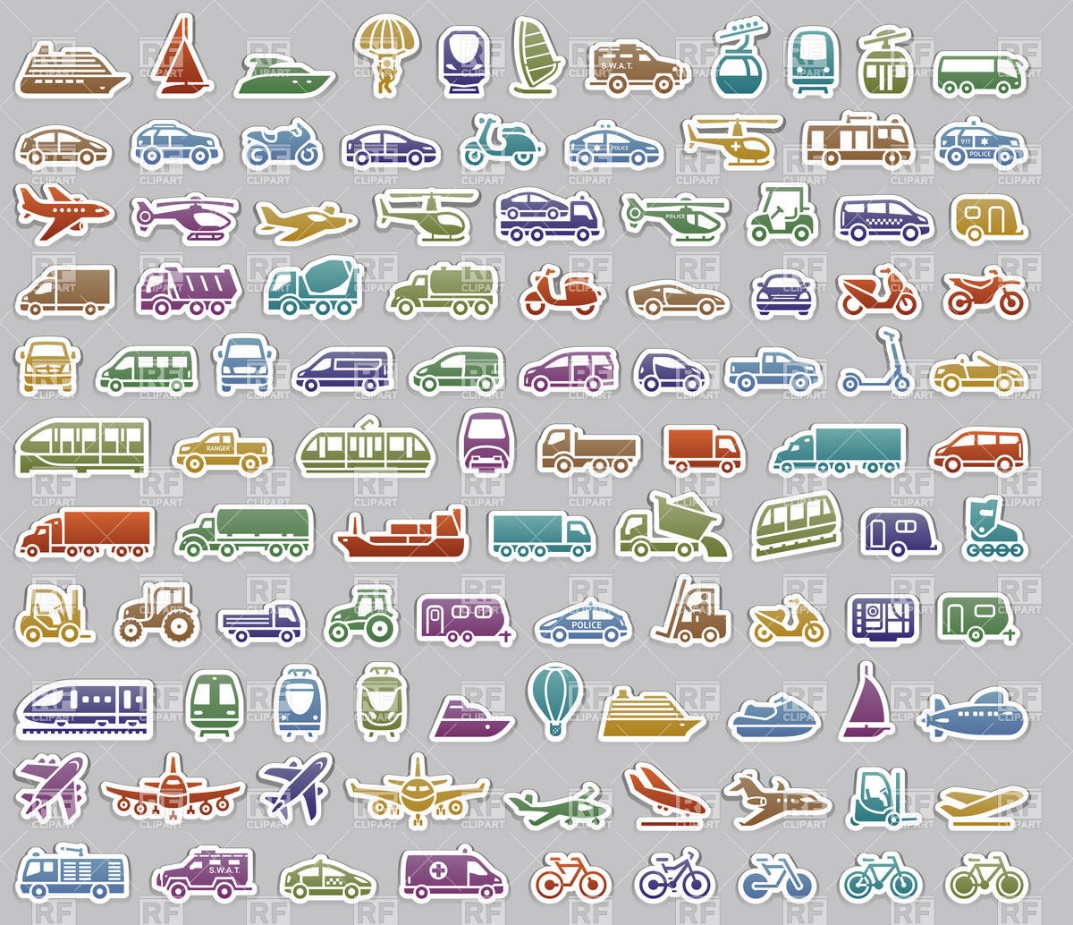 LOCOMOTION
SIZE
Sorting Activity
Please make sure these end up back into their baggies!
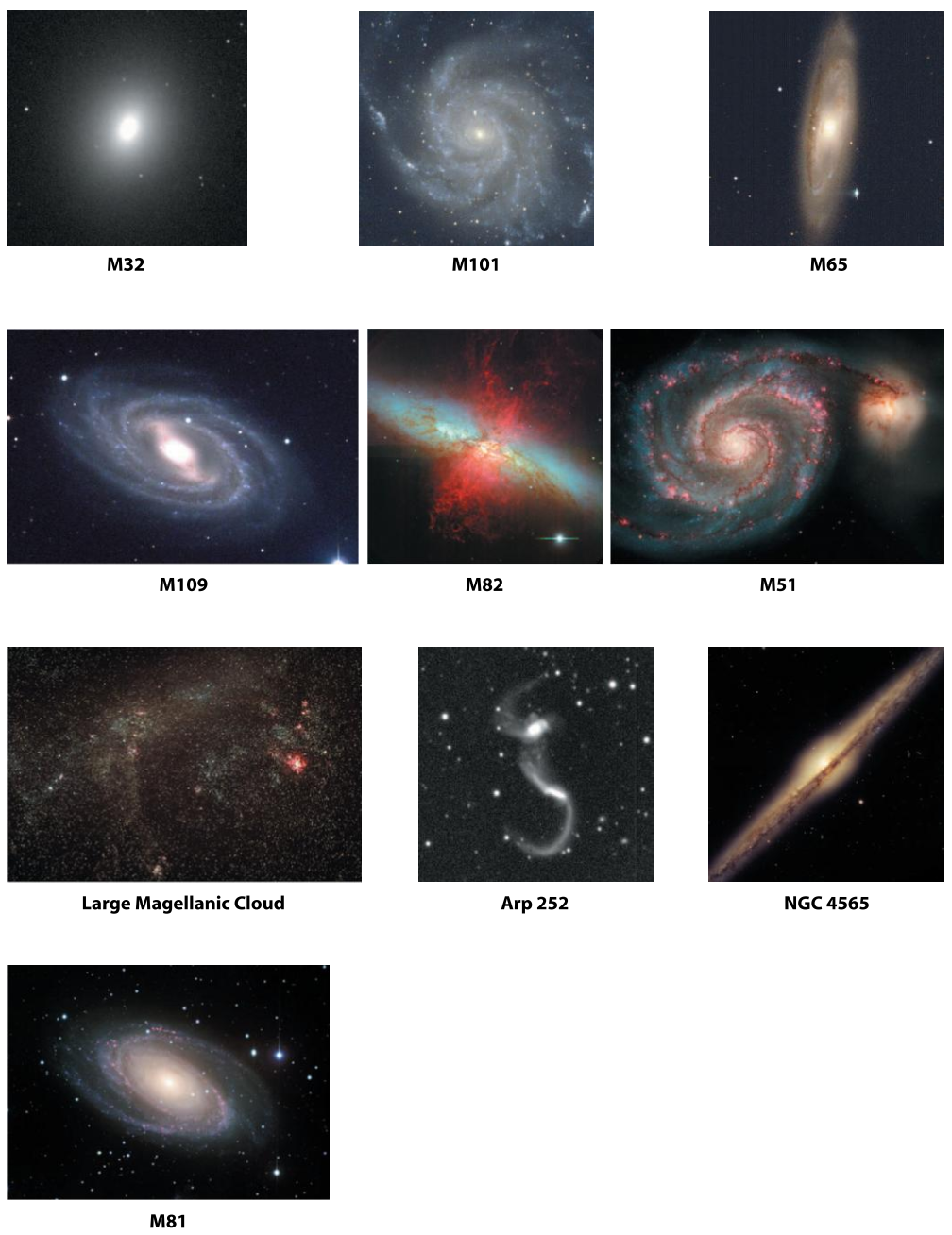 What types of things did you use to categorize?
Shape
Size?
Color?
Density of stars?
Luminosity?
Distance?
Constituents? (types of stars)
Central Bulge?
Motion? (could astronomers use this?)
There is no real correct way to organize them.
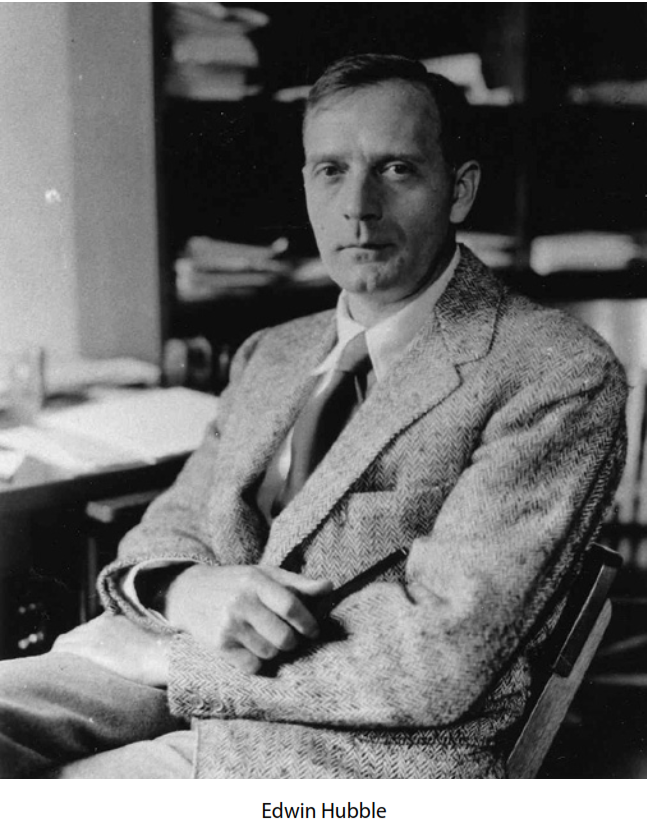 Edwin Hubble
1920’s  looked at thousands of galaxies and organized them based only on their shape
He did A LOT of other things too!
That’s why he has a space telescope named after him
His tuning fork example seemed to show an evolutionary trend from young to old.
Start as an Elliptical
Ends as a spiral
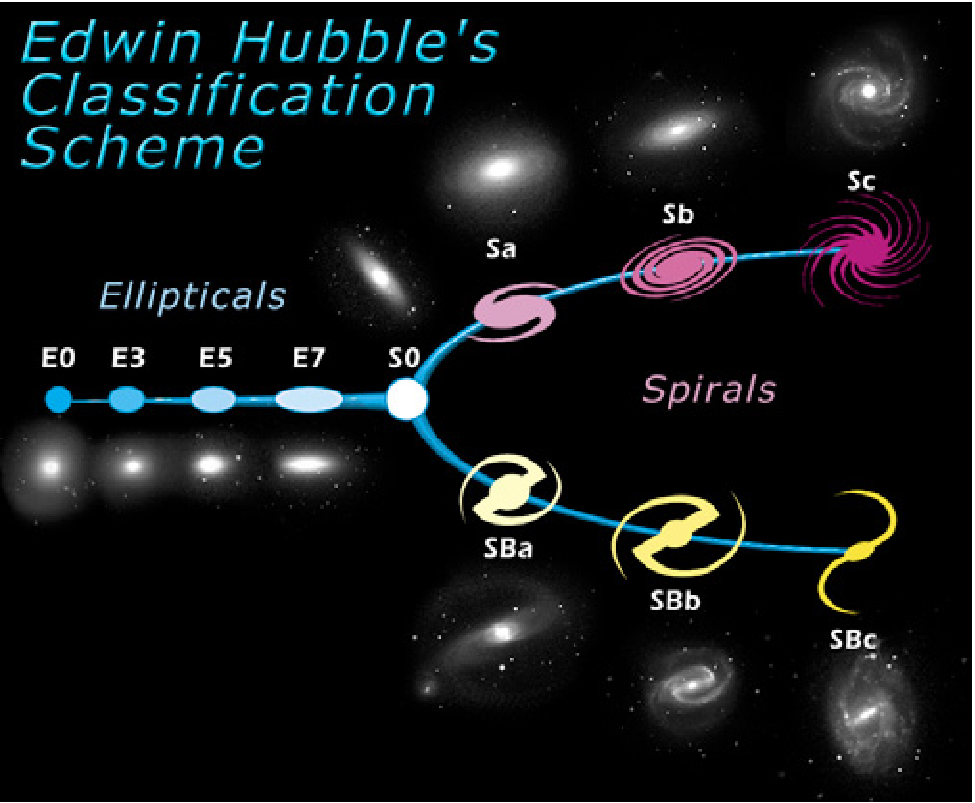 Now we know that isn’t necessarily correct, but we still use his system, though with some changes
Galaxies -  Now
Type 1: spiral

Type 2: elliptical

Type 3: irregular
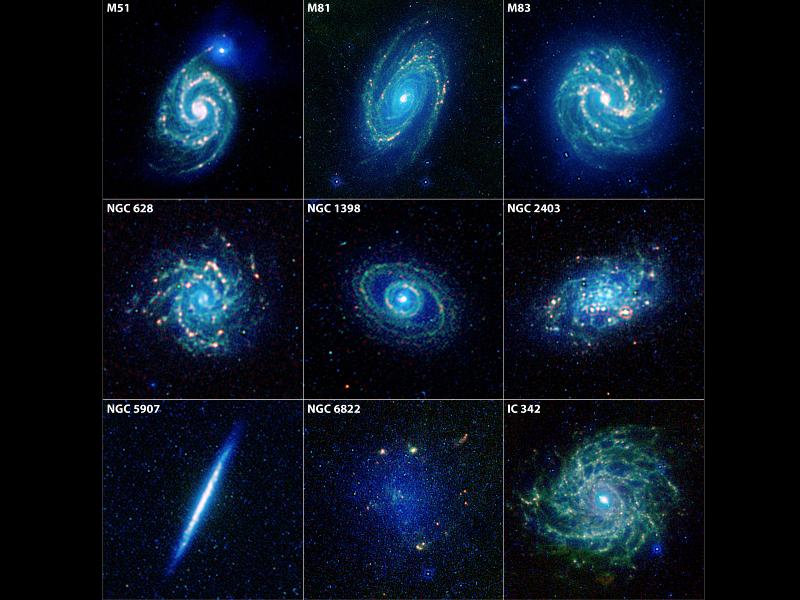 Type 1: spiral
Flattened disk of gas dust and stars with bright central bulges and spiral arms
M101 – pinwheel
2/3 have central bars
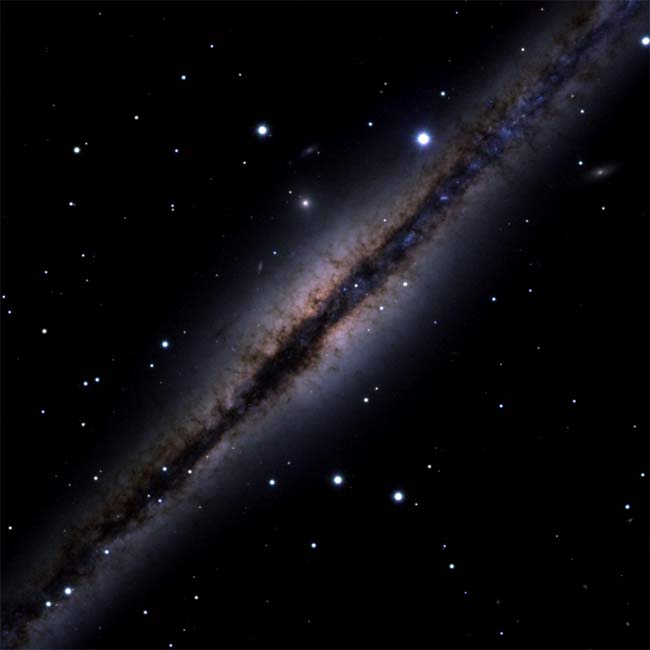 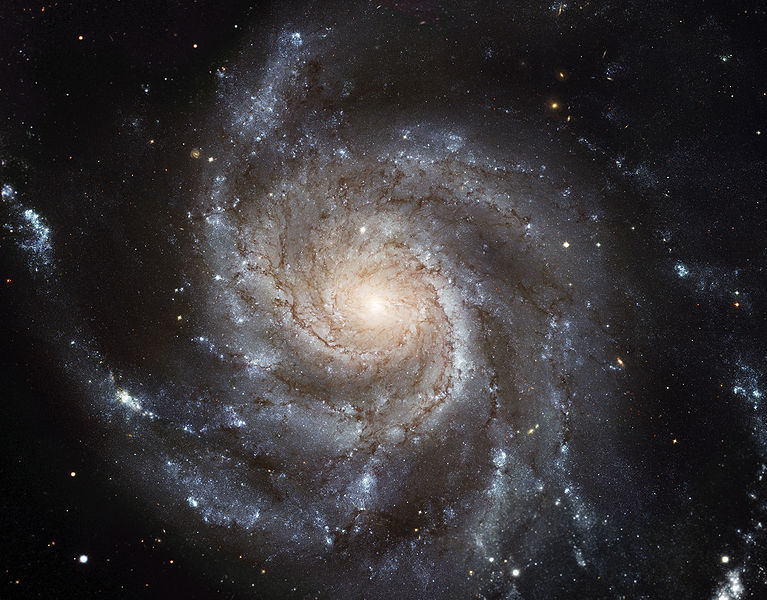 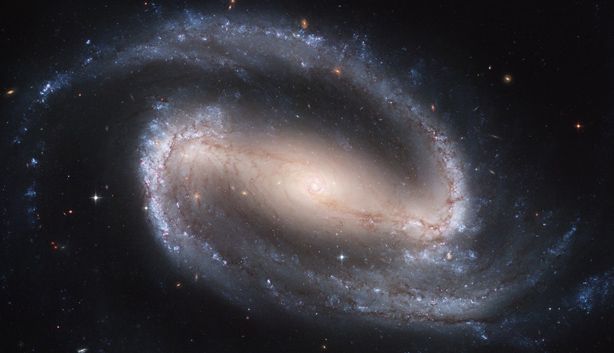 Barred Spiral NGC 1300
NGC 891
https://www.youtube.com/watch?v=GvzggE56UdY
Type 2: elliptical
Football or sphere shaped, little gas and dust, not much ongoing star formation
Used up all their star forming material already.
Are these older or younger than spiral galaxies?
M87 – Virgo A
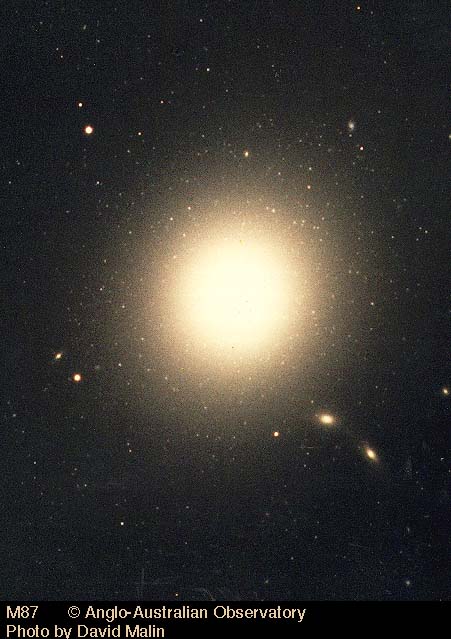 Type 3: irregular
Neither spiral or elliptical, more common far away from earth. Could be due to galactic collisions or gravity pulling apart other galaxies.
Bird Galaxy
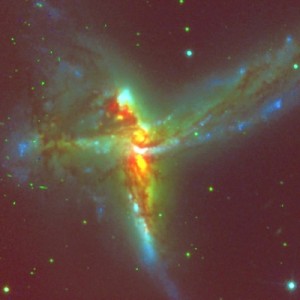 Galaxy 1 : M84
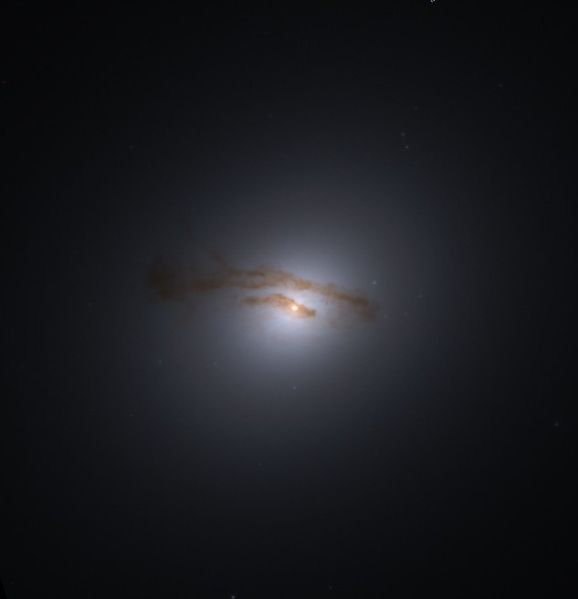 elliptical
Galaxy 2: NGC 2997
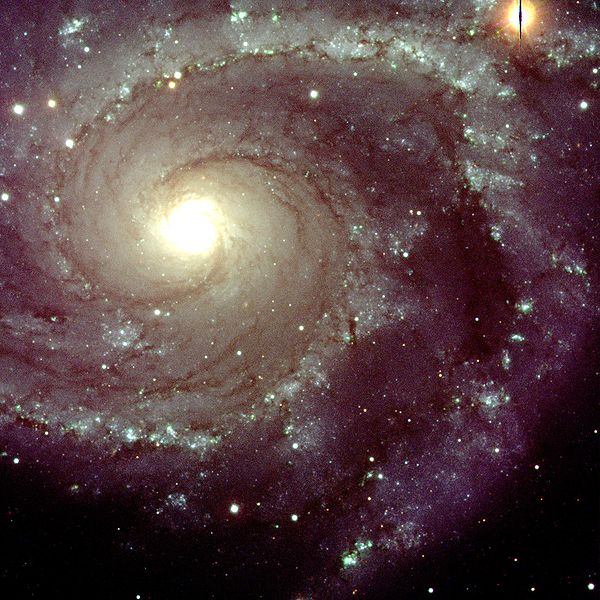 spiral
Galaxy 3: NGC 5383
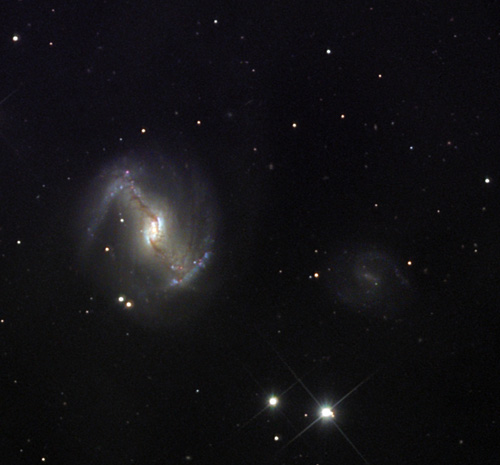 Barred Spiral
Galaxy 4: Large Magellanic Cloud
irregular
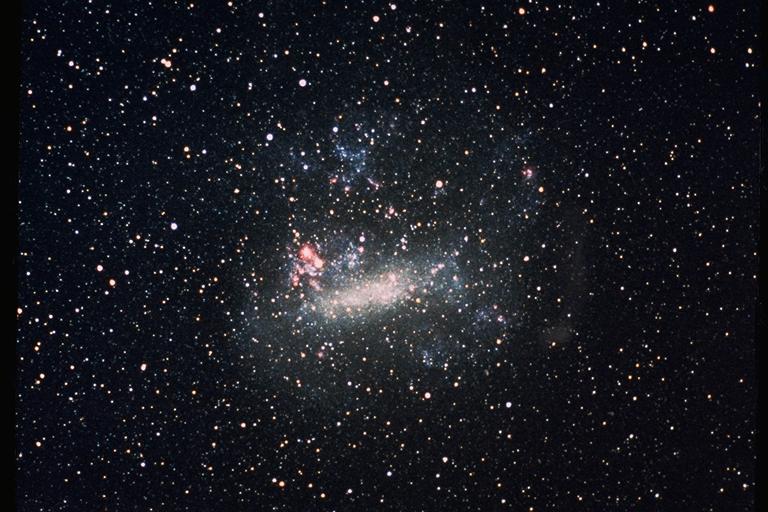 Galaxy 5: NGC 4622
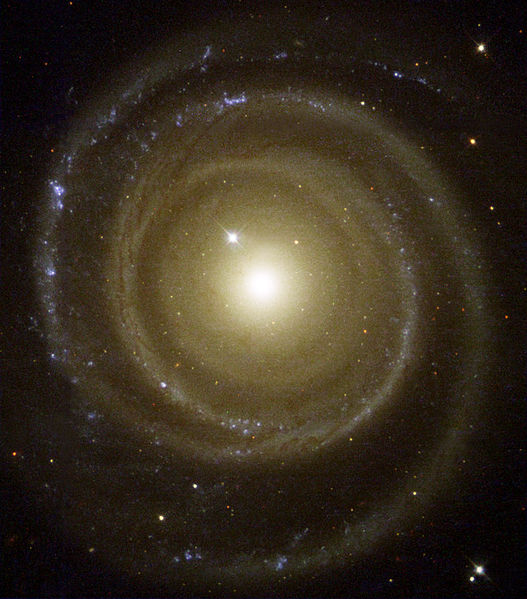 spiral
Galaxy 6: M83
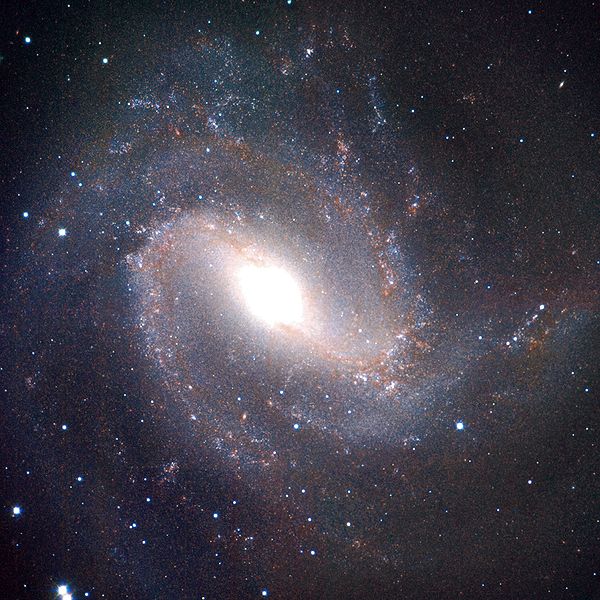 Barred spiral
Galaxy 7: Centaurus A
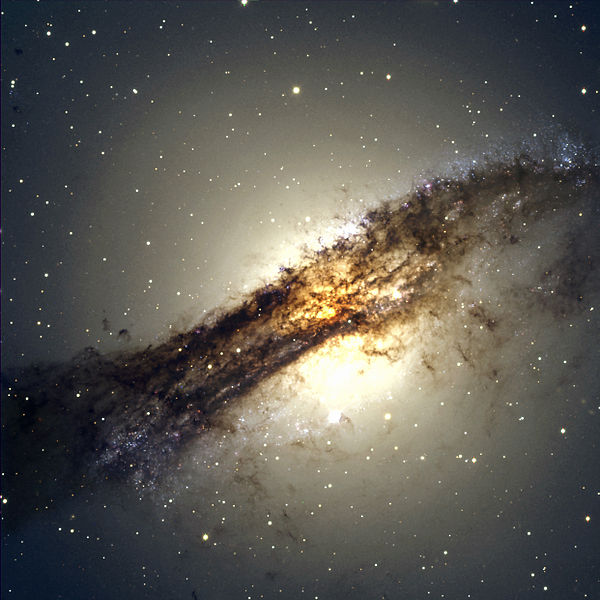 irregular
Galaxy 8: M59
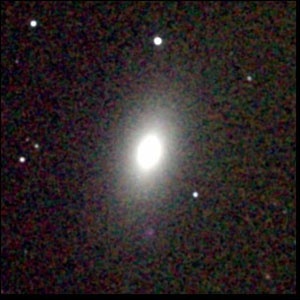 elliptical
Galaxy 9: NGC1365
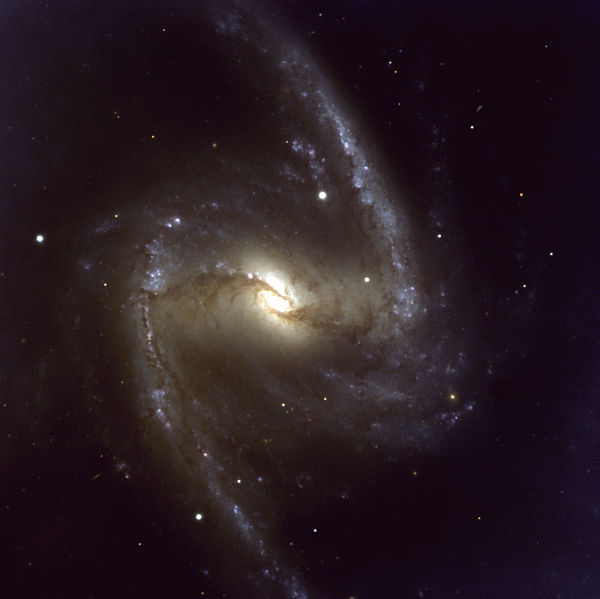 Barred Spiral
Galaxy 10: Sombrero
Spiral
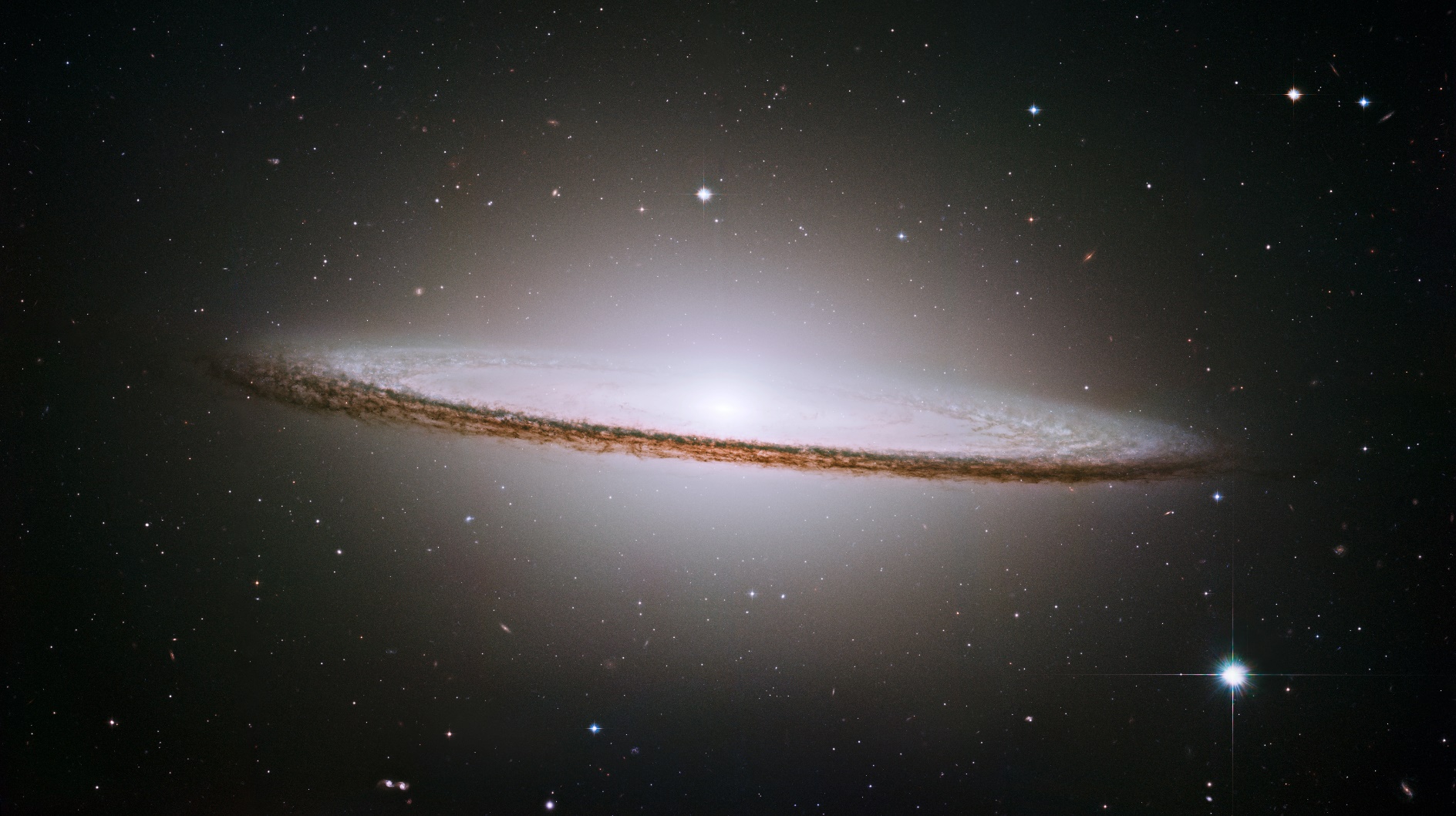 If you were to re-do your classifications based on Hubble’s categories
Would anything change?
What?
Why would things change?\Why would they stay the same?
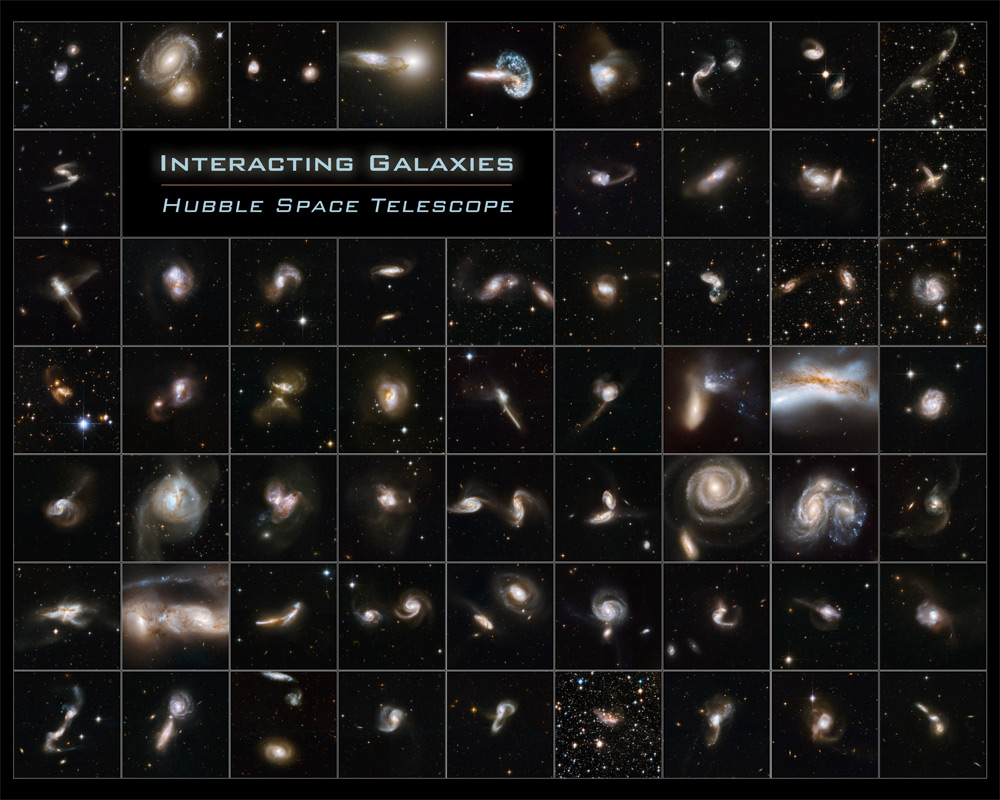 https://www.zooniverse.org/projects/zookeeper/galaxy-zoo/
https://www.galaxyzoo.org/
Google ClassroomCanvas